PROBLEMATIZAÇÃO
DEFINIÇÃO DO PROBLEMA:
COMO OCORRE A REGULAÇÃO DA ACTIVIDADE DO SISTEMA GENITAL DO HOMEM?
EXPERIÊNCIA EM HOMENS ADULTOS
PROTOCOLO EXPERIMENTAL

Ablação dos testículos em homens adultos

Inibição da produção de testosterona

Injecções de testosterona em homens adultos

Funcionamento insuficiente da hipófise
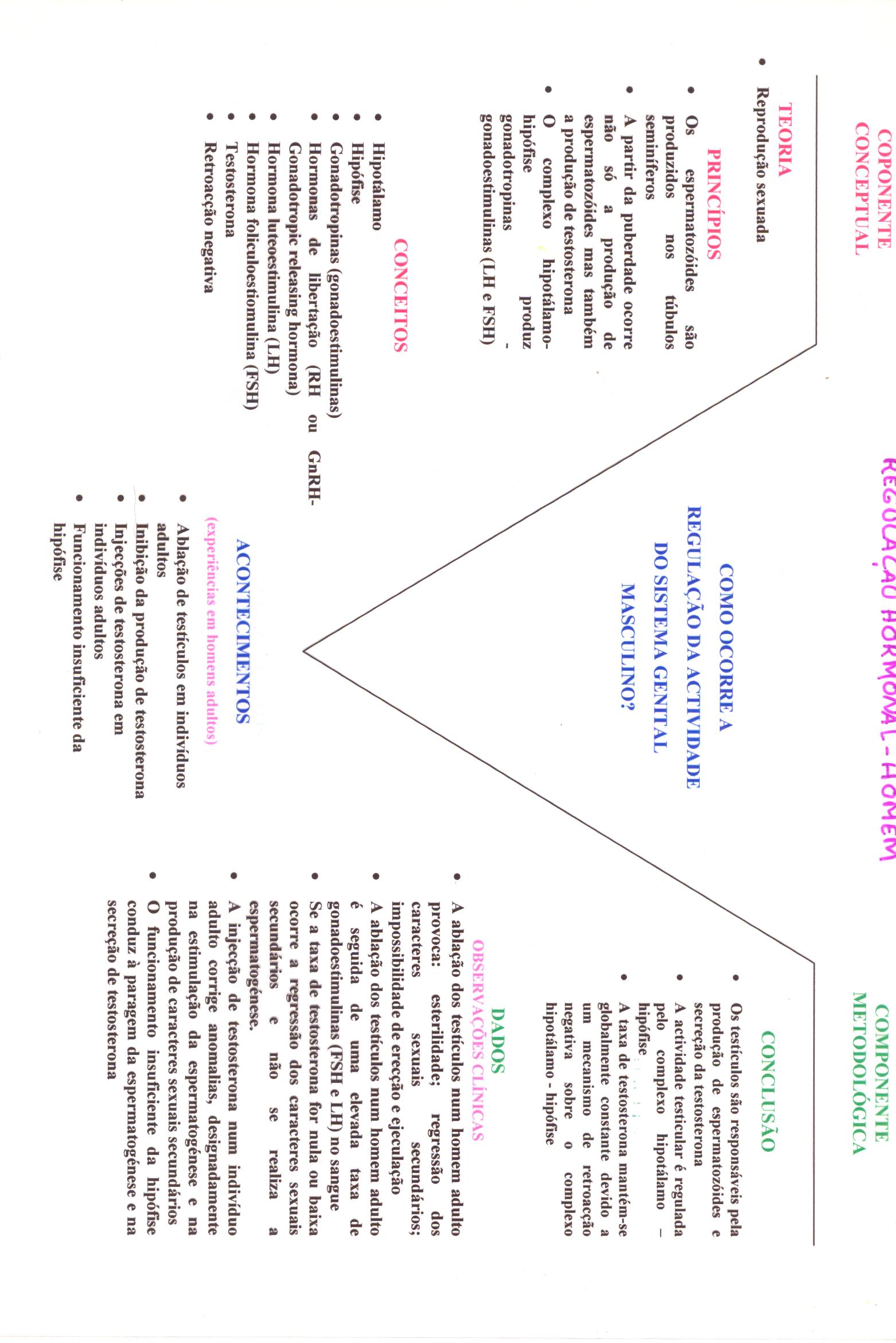 REGULAÇÃO HORMONAL- HOMEM